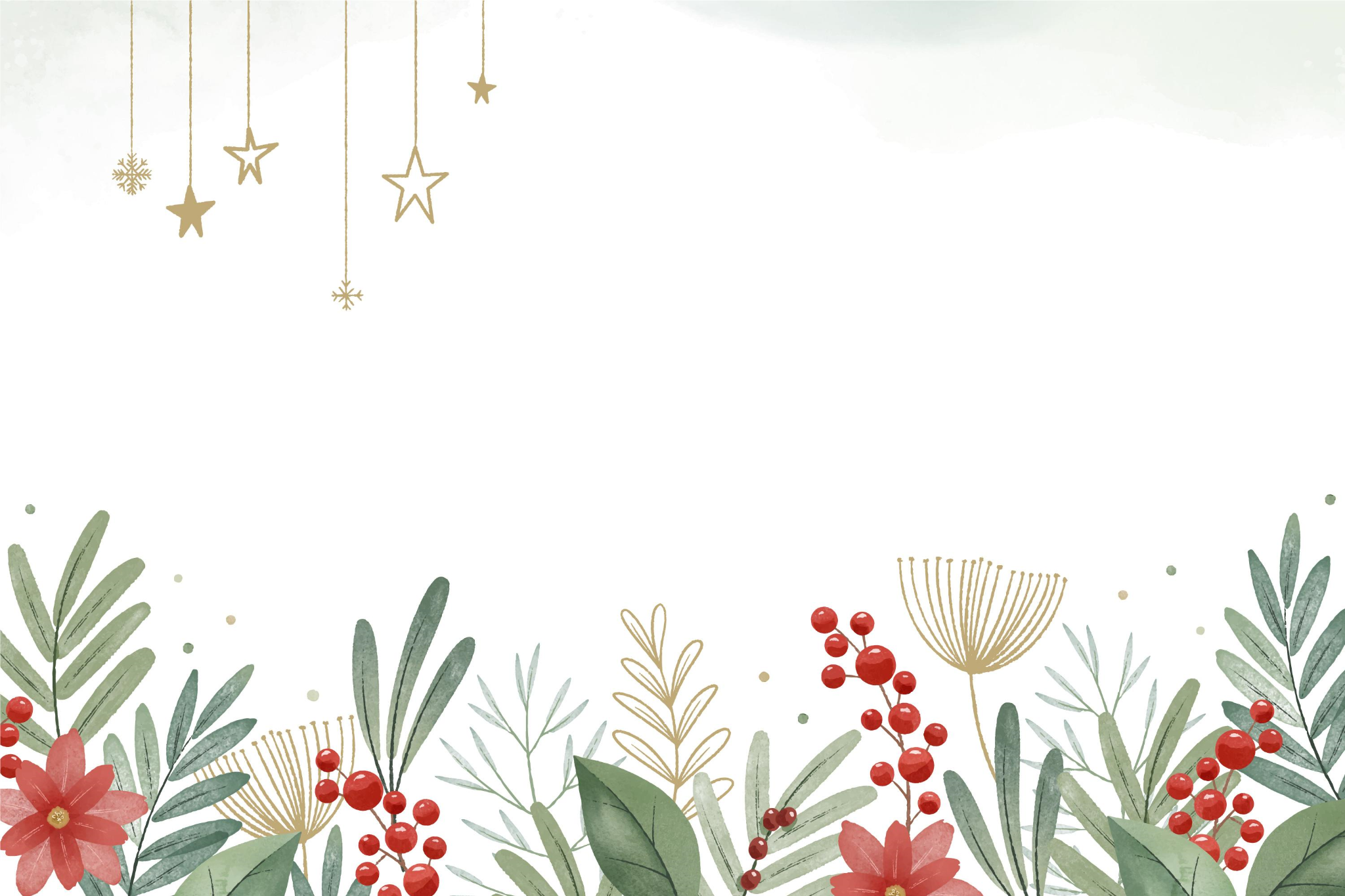 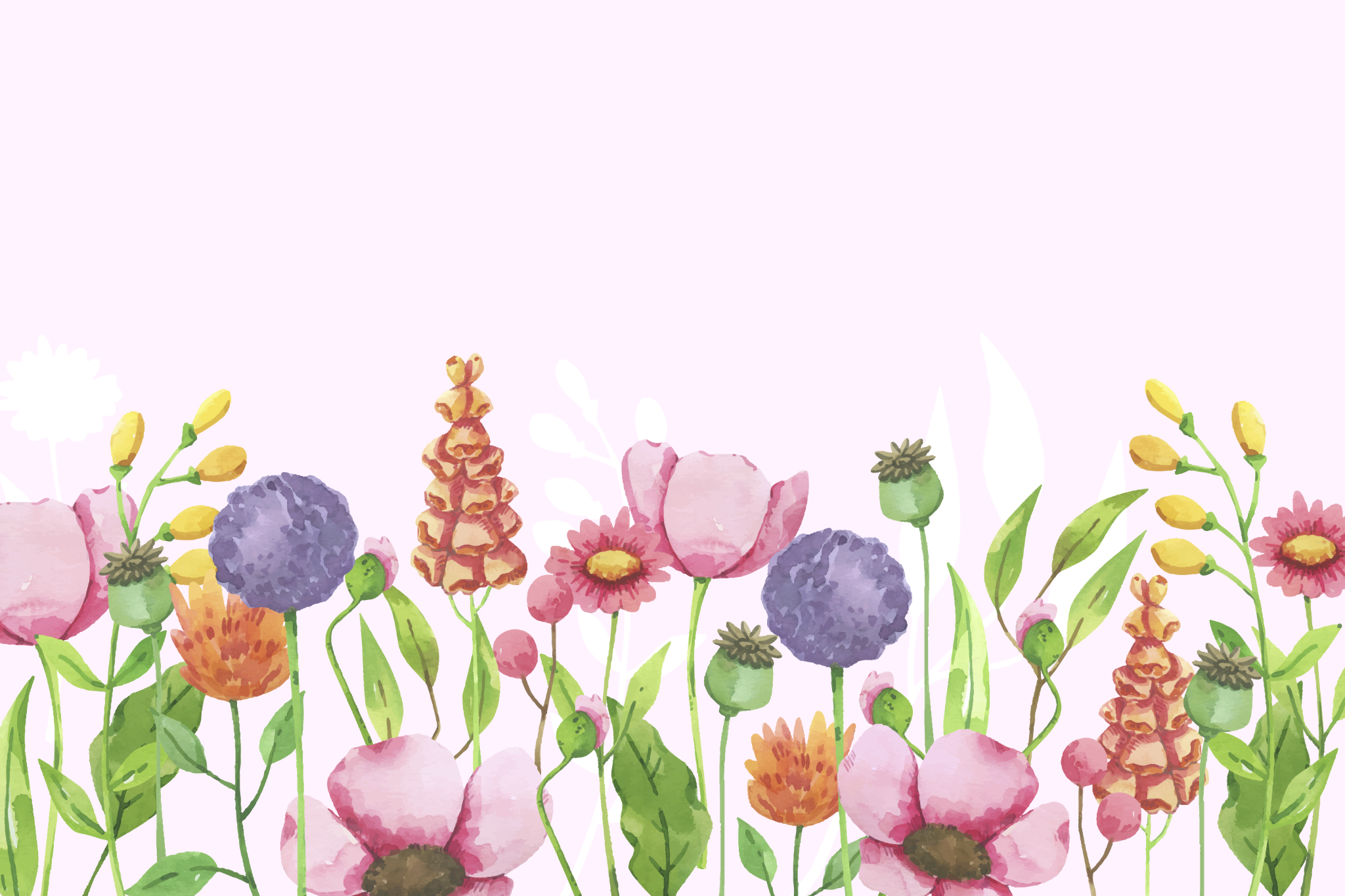 december
maart
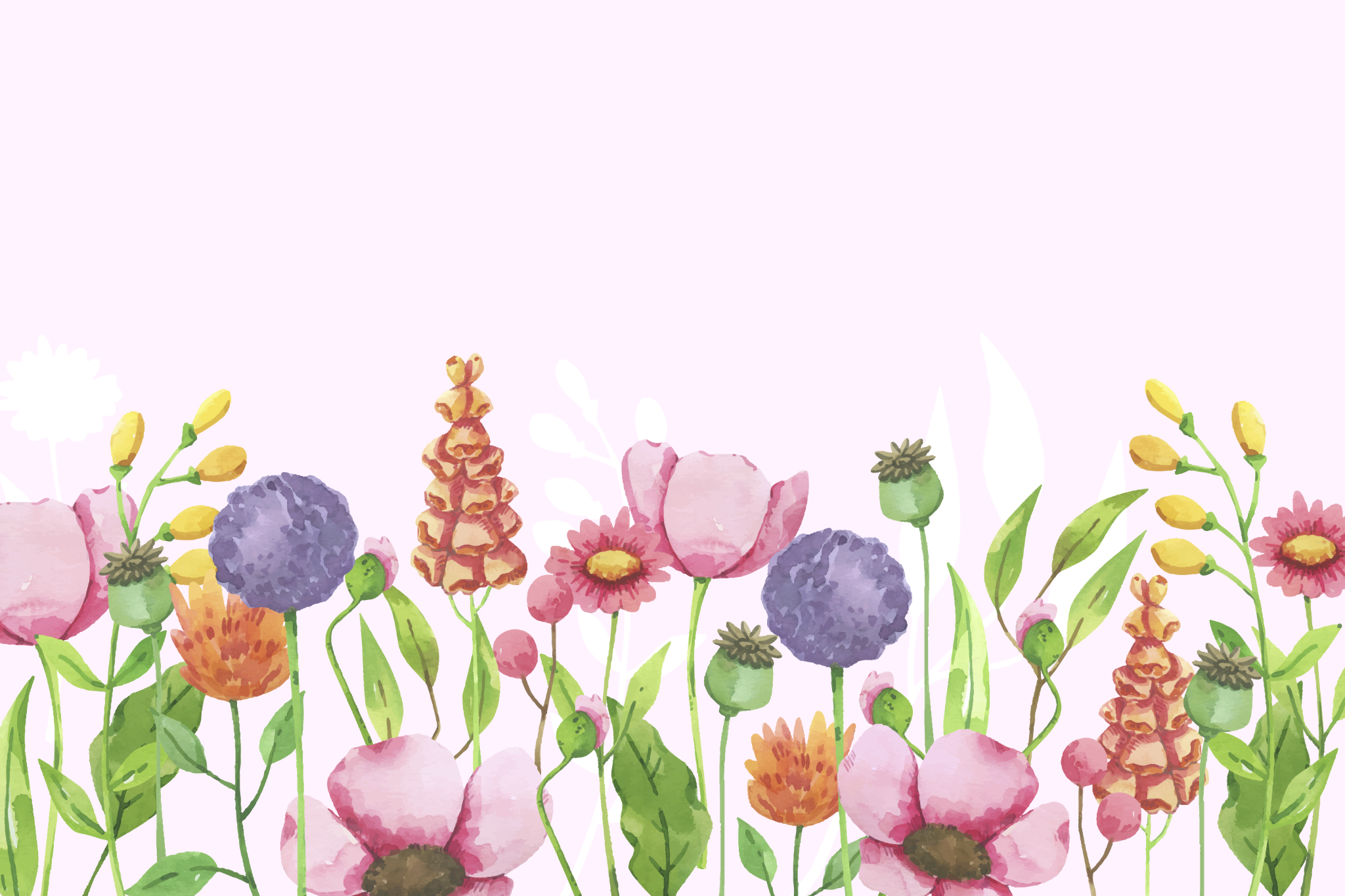 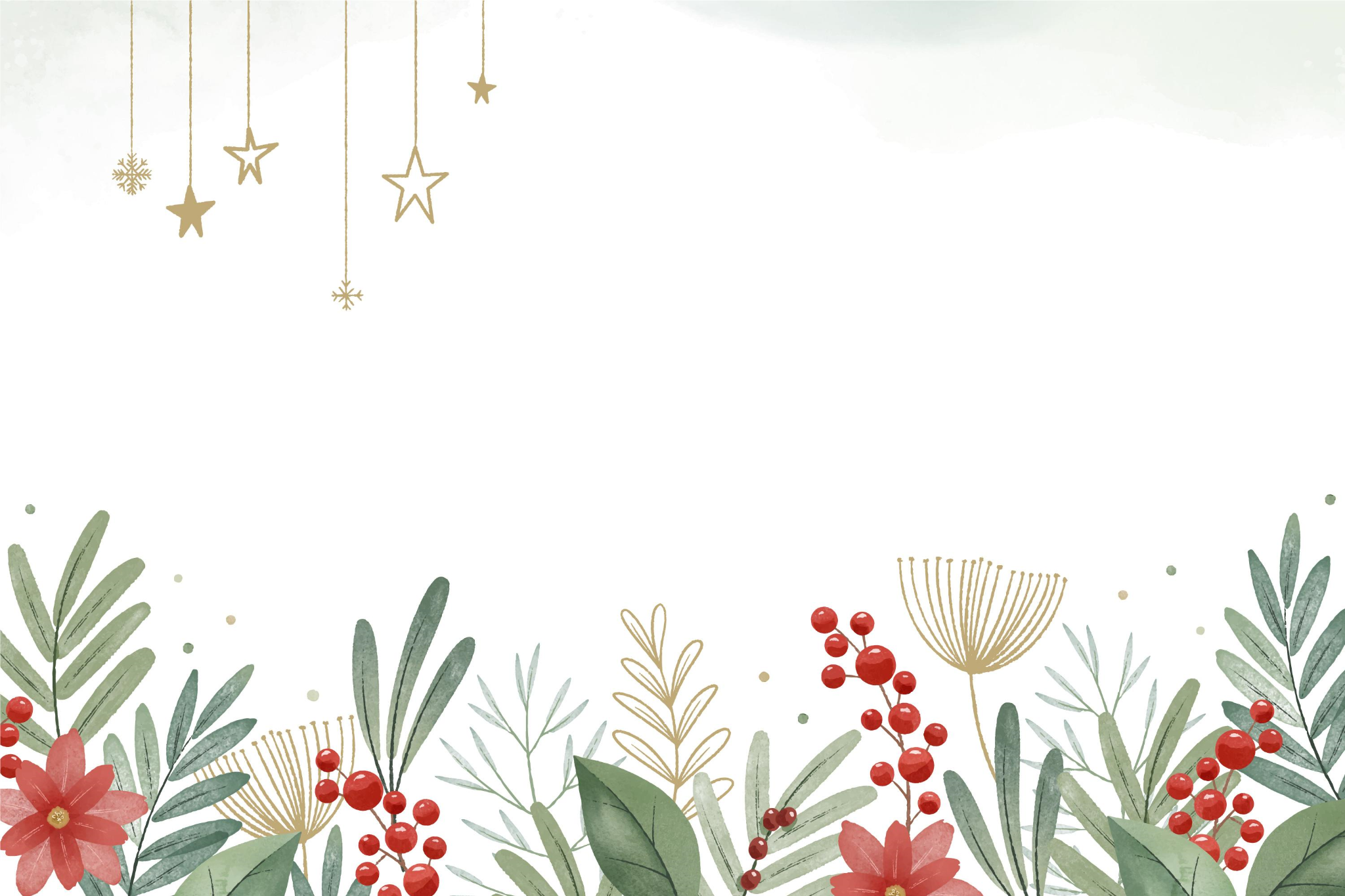 april
januari
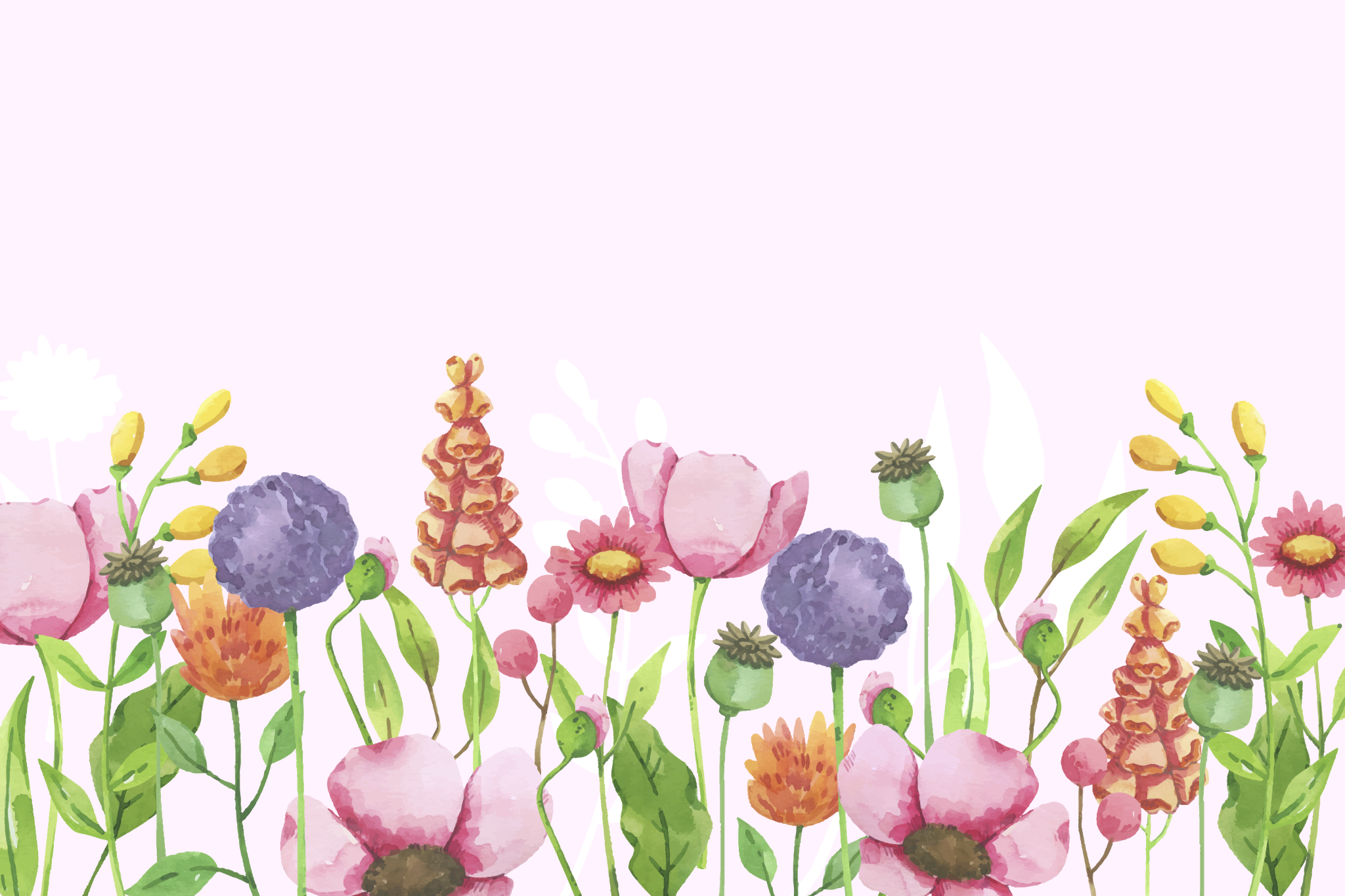 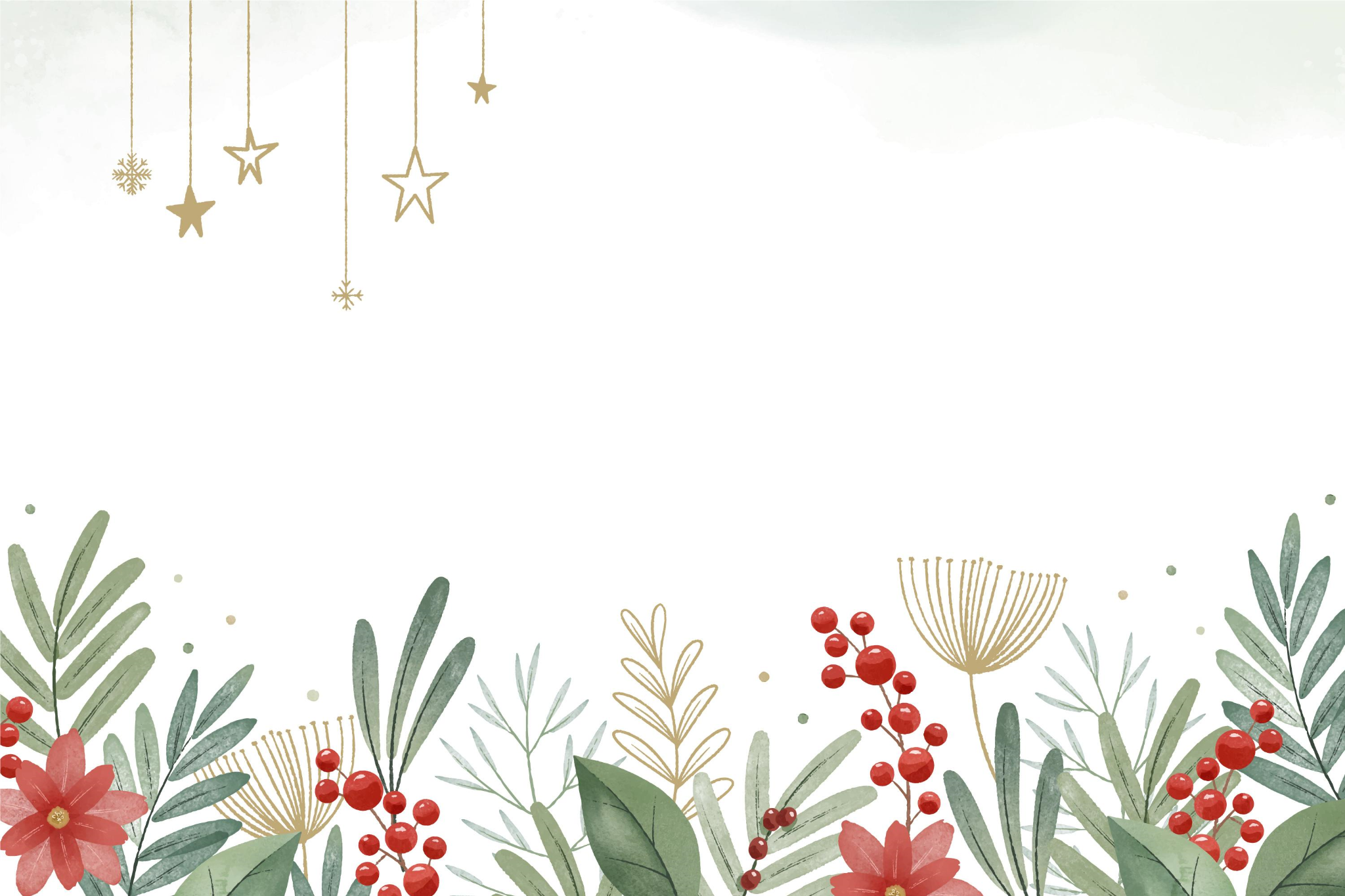 mei
februari
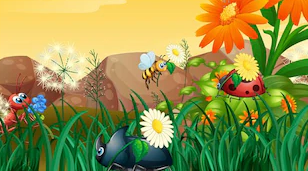 juni
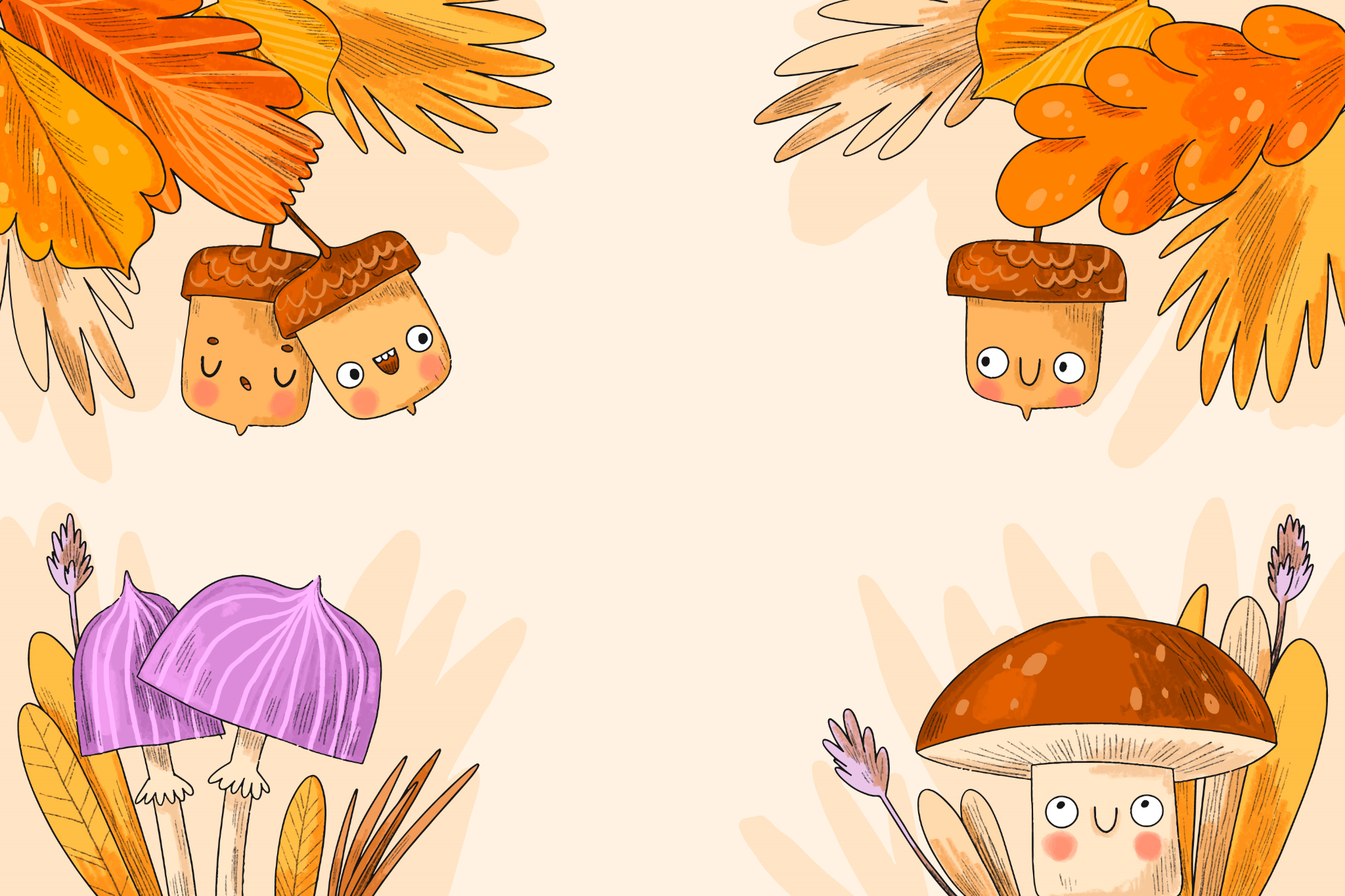 september
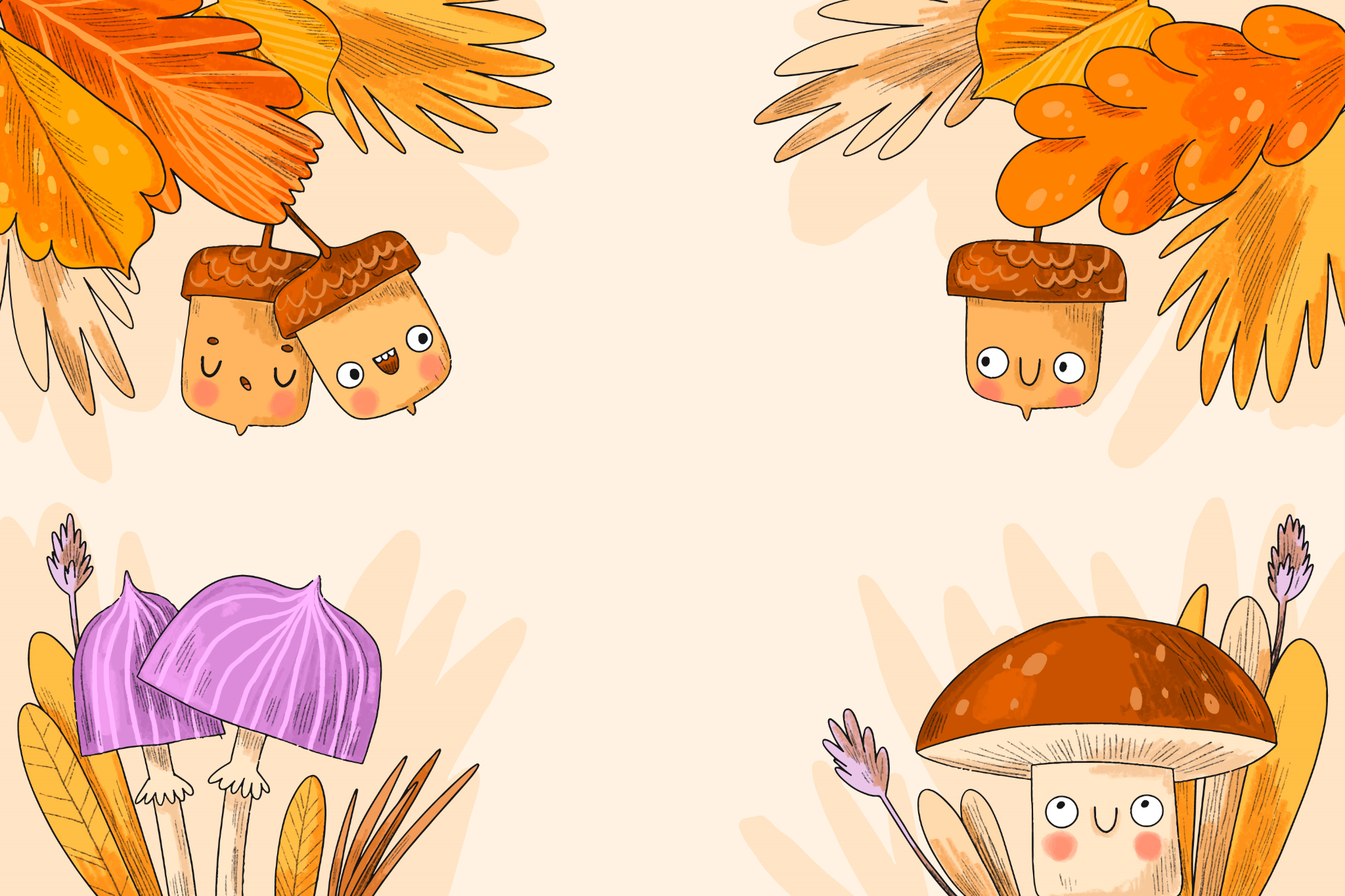 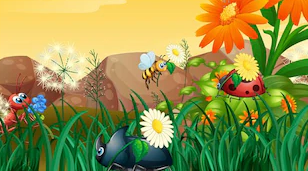 juli
oktober
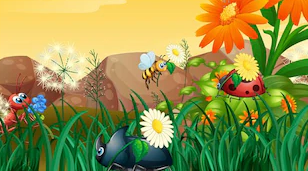 augustus
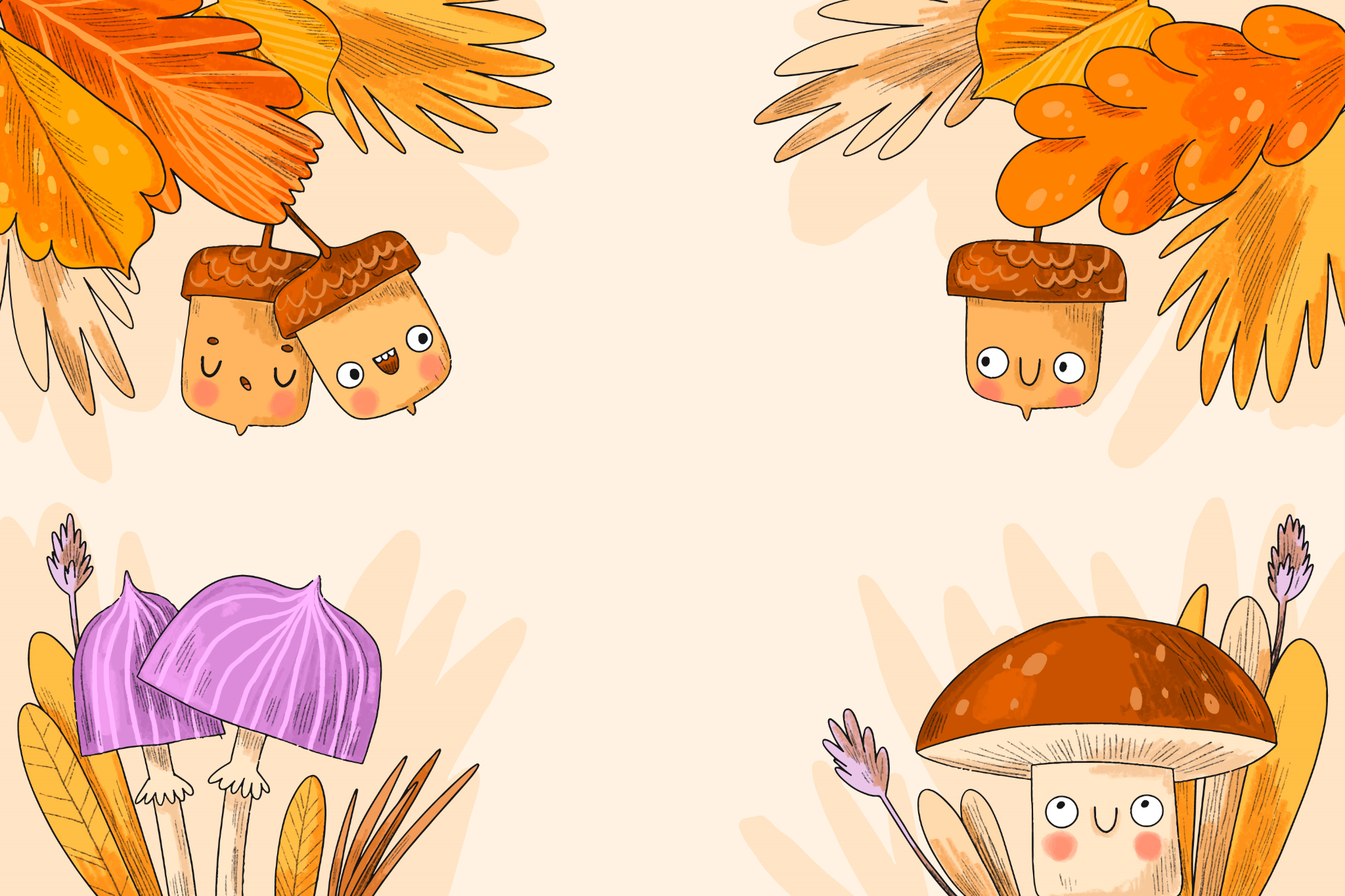 november